Антропогенез
Расы. Расизм
Часть 1 



Автор: Першина О. В.
Учитель биологии 
ГОУ СОШ №405
Москва
1
Тема урока: Расы. расизм
2
Вопросы к теме «Расы. расизм»
Что такое раса?
Как доказать, что расы это подвиды одного вида – человек разумный (homo sapiens)?
Каковы причины возникновения рас?
Назовите основные расы человека?
Сходство и различия рас?
Что такое расизм?
3
Ра́са — система человеческих популяций, характеризующихся сходством по комплексу определенных наследственных биологических признаков.
4
Раса понятие биологическое Ра́са — популяции людей различаемые по  наследственным биологическим признакам. Результат приспособленности к среде обитания.
5
монголоиды, европеоиды, Негроиды
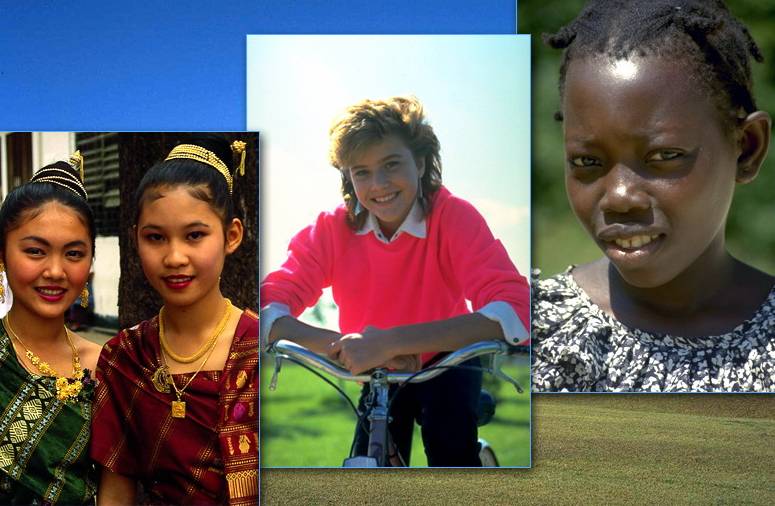 6
Негроиды,монголоиды, европеоиды
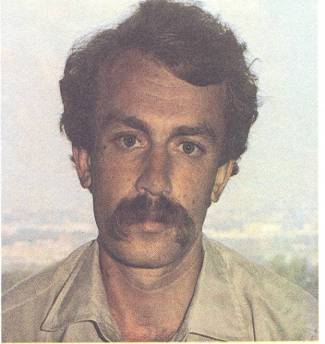 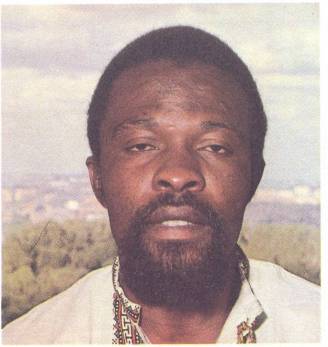 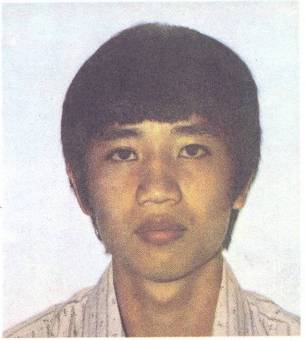 7